Listas Doblemente Ligada Circular
Con Registro Cabeza
01
01
01
El primer nodo o registro de esta lista se llama registro cabeza. El campo de la información del registro cabeza no se utiliza.
El registro cabeza se utiliza para facilitar las operaciones de recorrer la lista, insertar un registro, borrar un registro , entre otras.
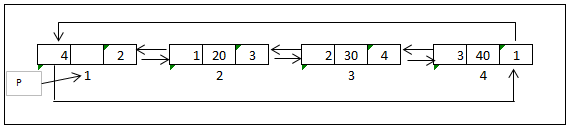 Buscar donde Insertar e insertar
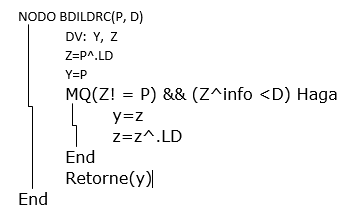 P
D
Y
Z
Y
5
5
3
2
20
4
2
1
1
2
5
25
2
2
3
1
1
x
2
1
1
5
2
5
Y
6
6
2
20
4
1
20
3
Insertar
x
3
2
Prueba de Escritorio
2
25
3
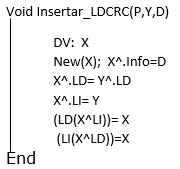 P
Y
D
X
6
1
2
5
25
5
6
1
1
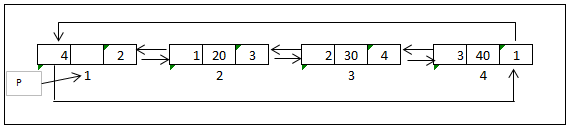 Buscar donde Insertar e insertar
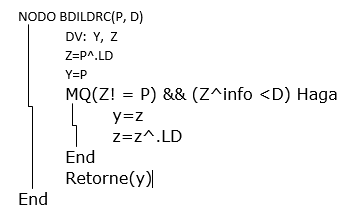 P
D
Y
Z
Y
5
5
3
2
20
4
2
1
1
2
1
2
3
4
5
25

50
2
2
3
2
3
4
1
1
1

1
x
2
1
1
5
2
5
x
7
7
Y
4
50
1
3
1
4
2
…
Insertar
1
4
7
Prueba de Escritorio
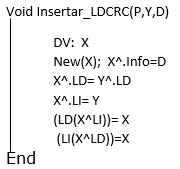 P
Y
D
X
1
2
4
5
25
50
5
6
7
1
1
1
x
3
2
6
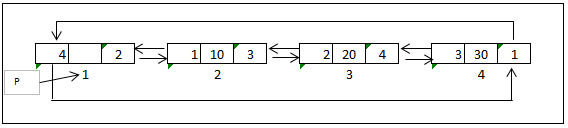 Buscar donde Borrar
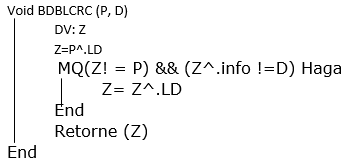 P
D
Z
70



20
2
3
4
1
2
3
1



1
2
4
3
30
1
1
10
3
z
4
2
2
20
4
Borrar
Prueba de Escritorio
3
P
Z
Escriba
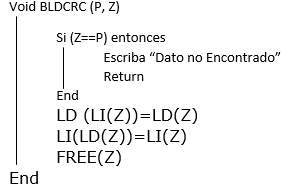 1
3
“Dato no encontrado ”
1
1
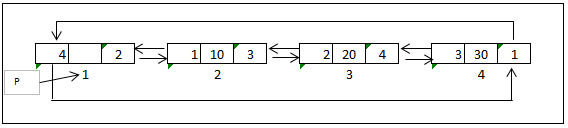 Buscar donde Borrar
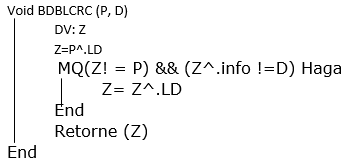 Dato:
100
30
P
D
Z
100



30
2
3
4
1
2
3
4
1



1
z
1
3
4
2
3
30
1
2
20
4
…
4
3
1
Borrar
Prueba de Escritorio
P
Z
Escriba
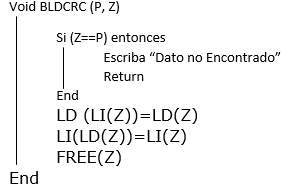 1
4
“Dato no encontrado ”
1